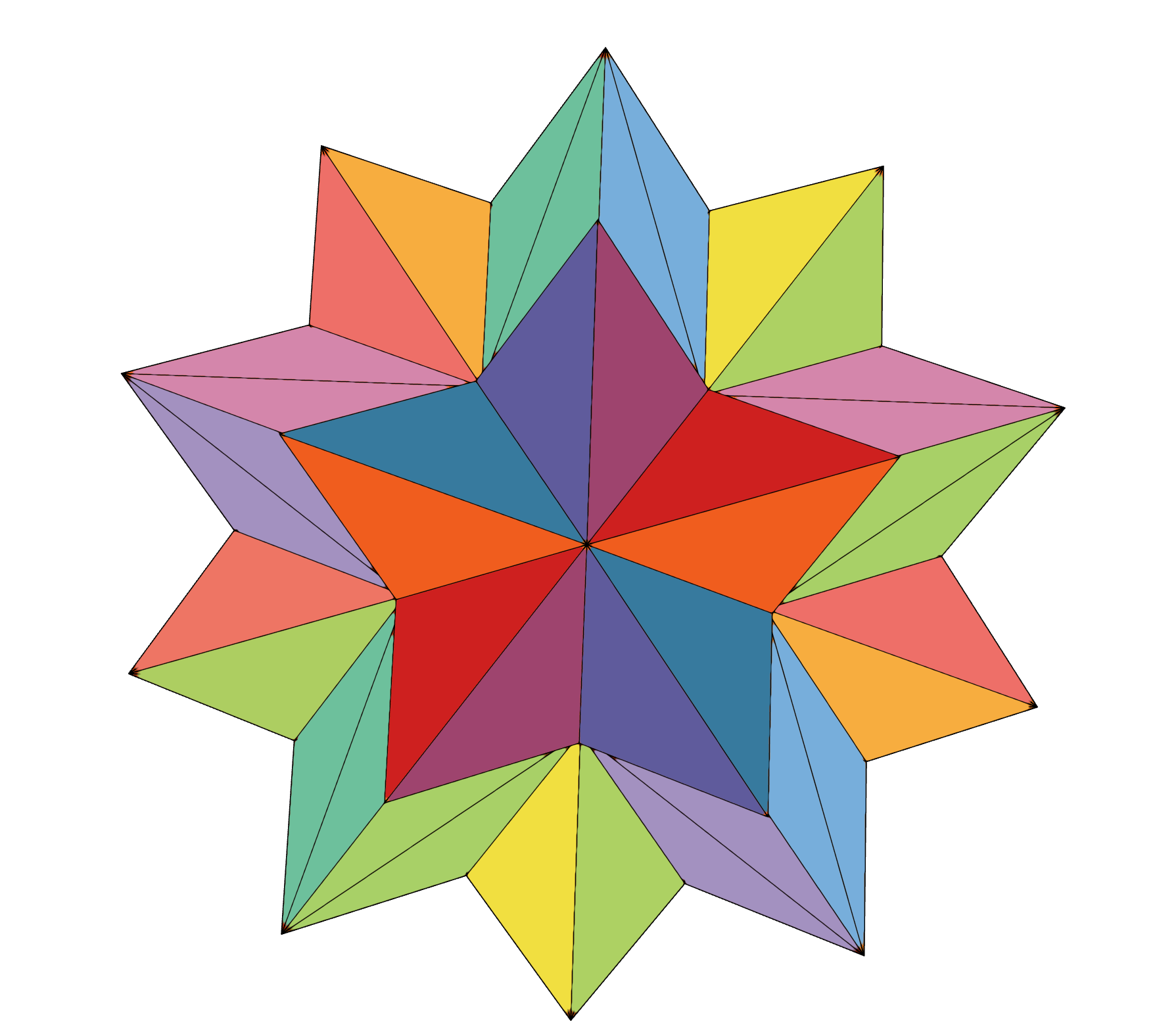 spark: never miss a moment
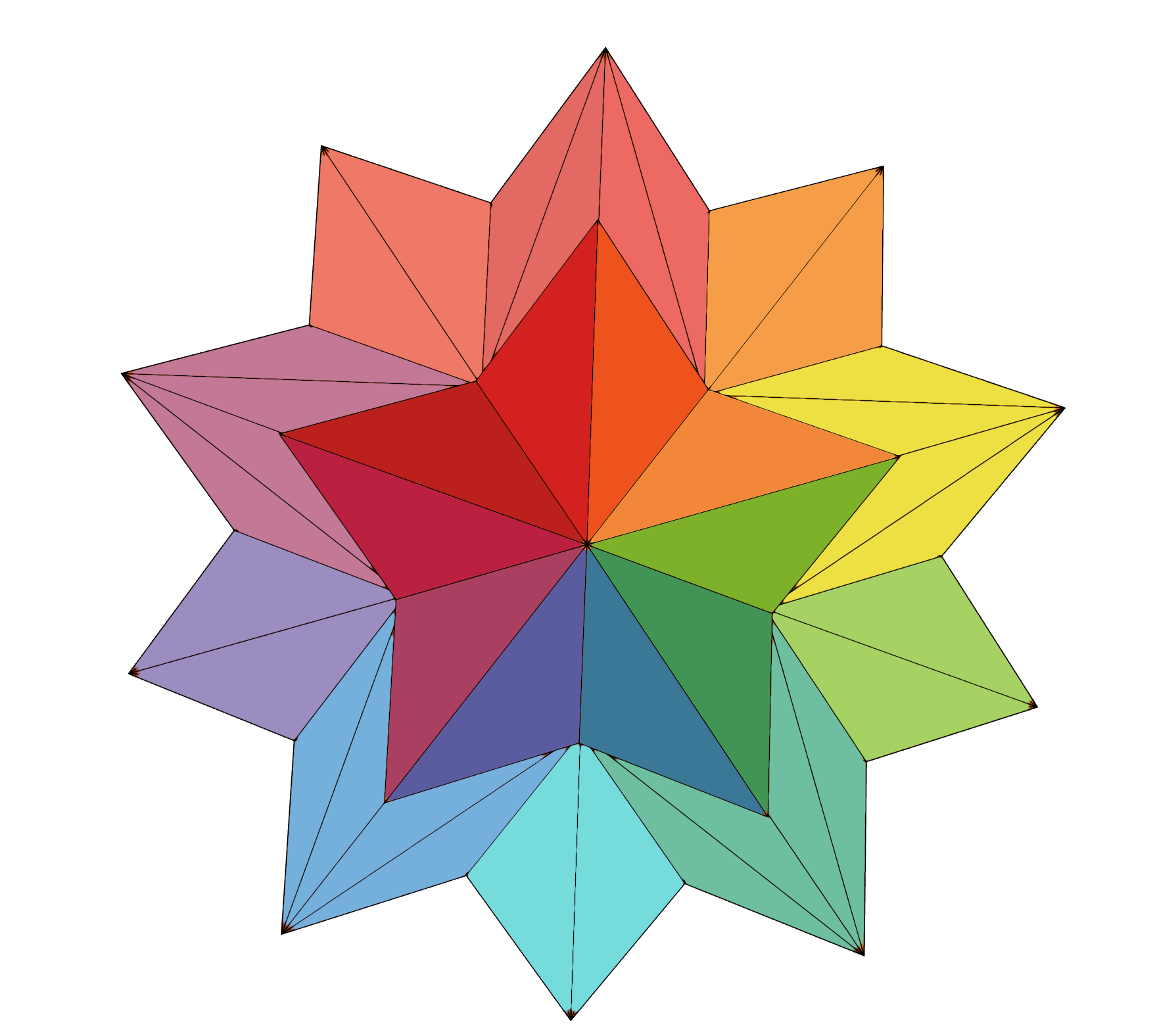 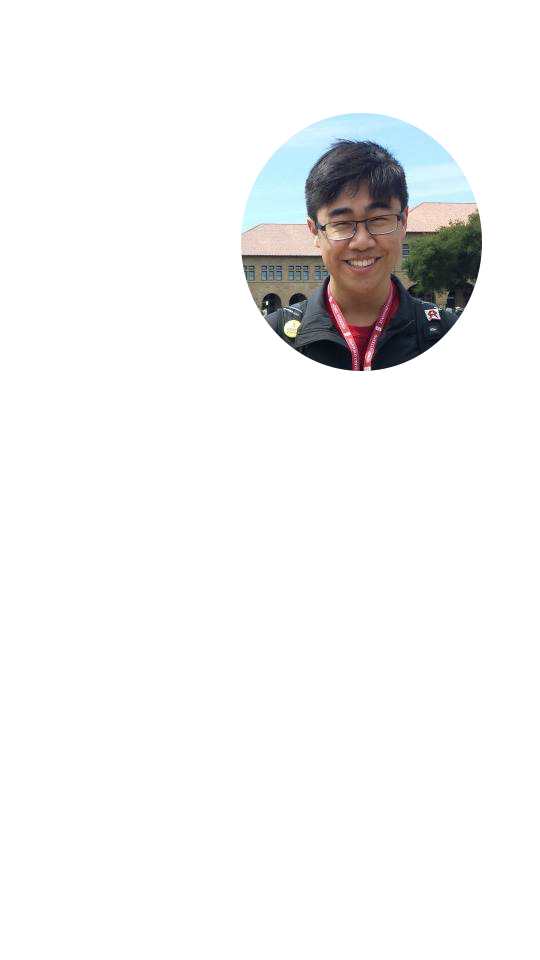 Kevin
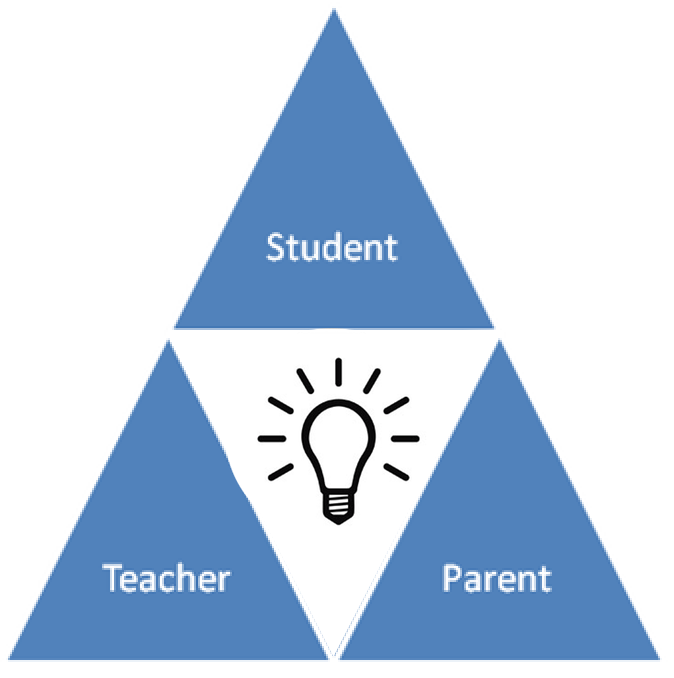 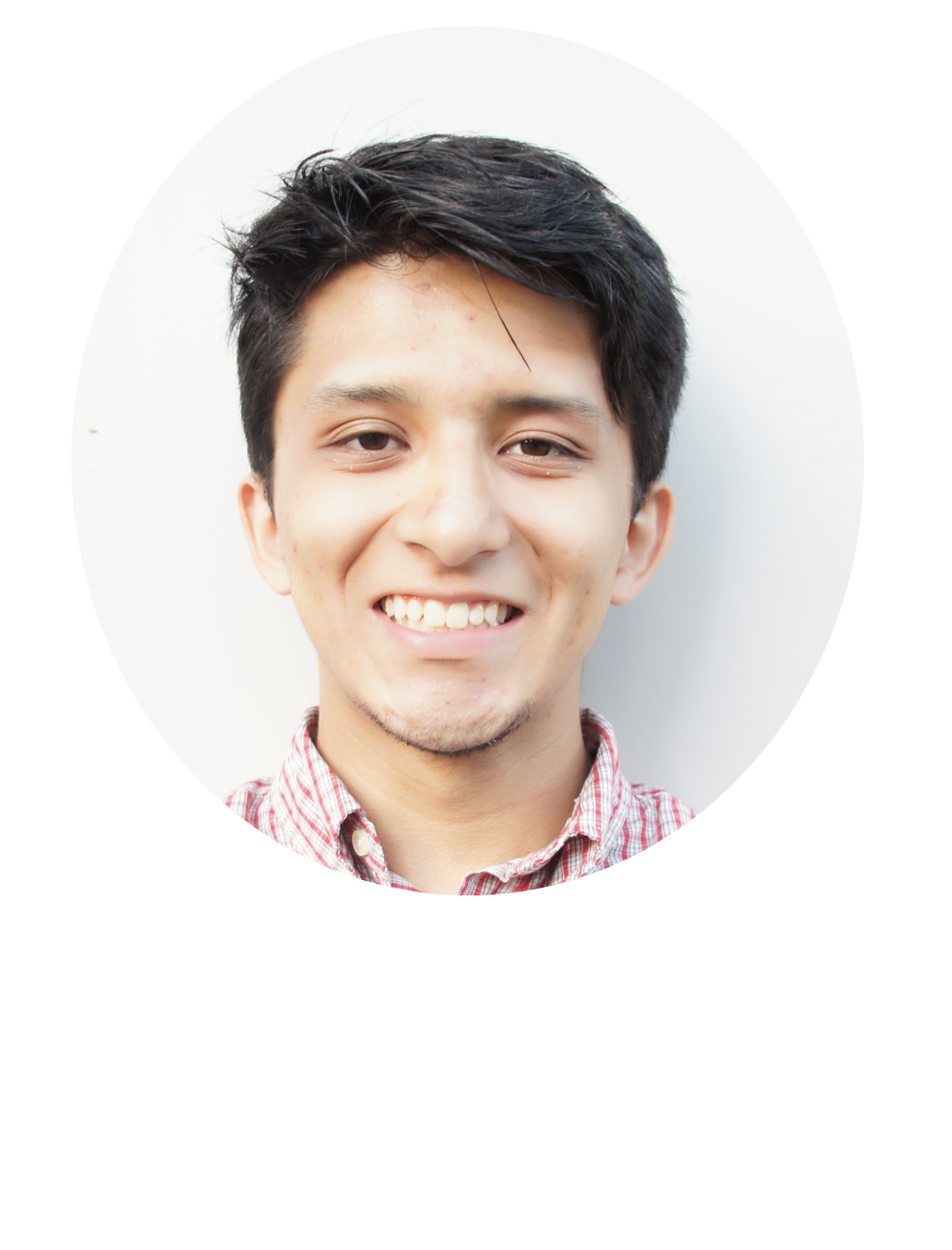 David
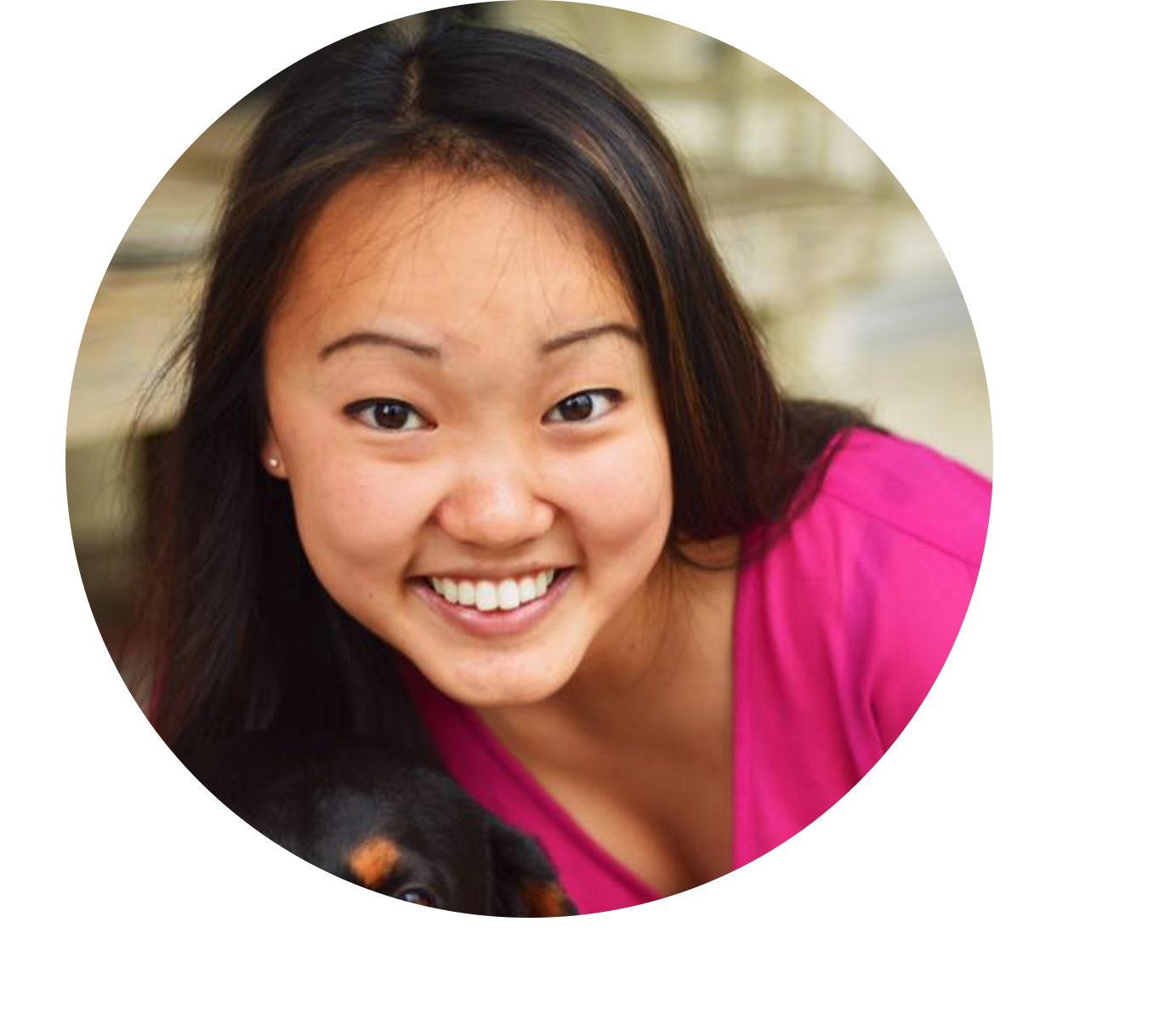 Melissa
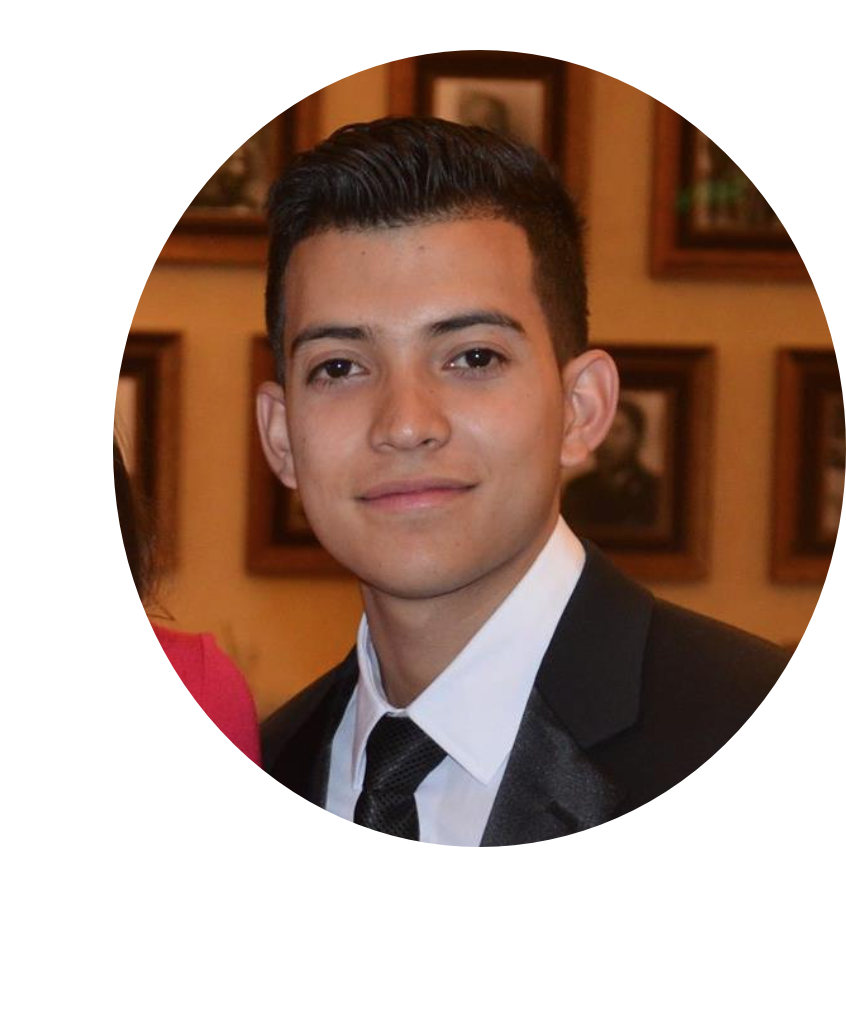 Bronson
Problem/Solution: Scheduling and resource constraints prevent many parents and teachers from actively working together to support students in their educational development. With communication limited to just quarterly conferences, if even that often, both parents and teachers crave ways to collaboratively and effectively track a child’s development. Spark allows teachers and parents to capture the learning progress of each individual student, and the versatility of Spark allows parents to easily view their child’s progress across a variety of platforms.
Value Proposition: Streamlining student growth tracking for teachers.
Tasks
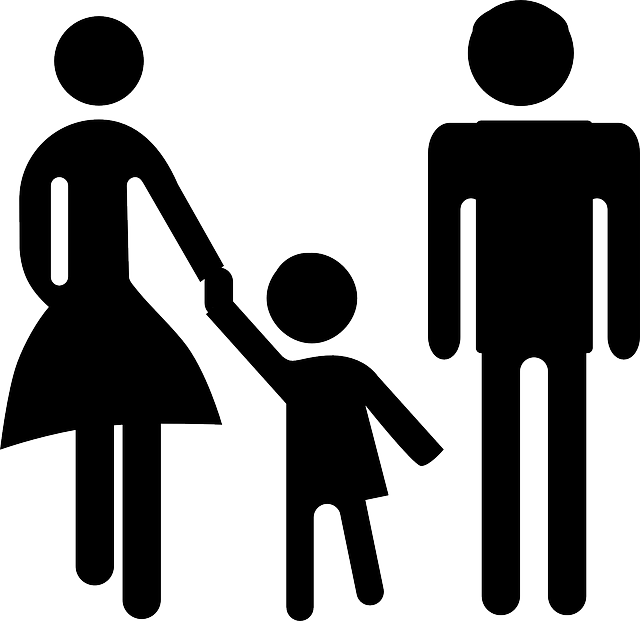 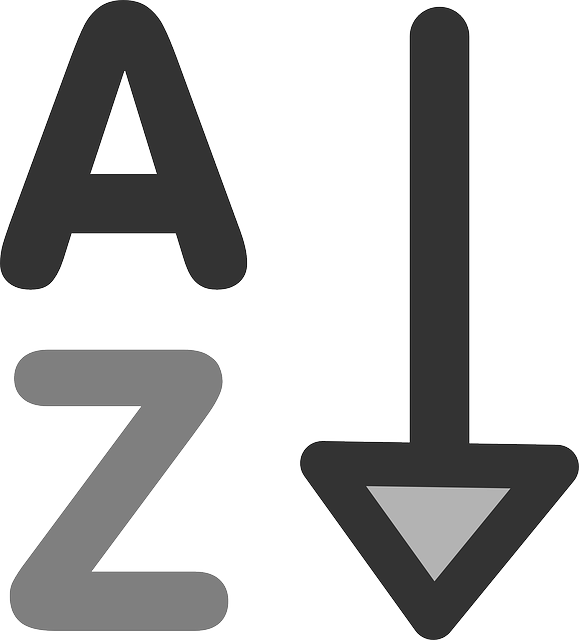 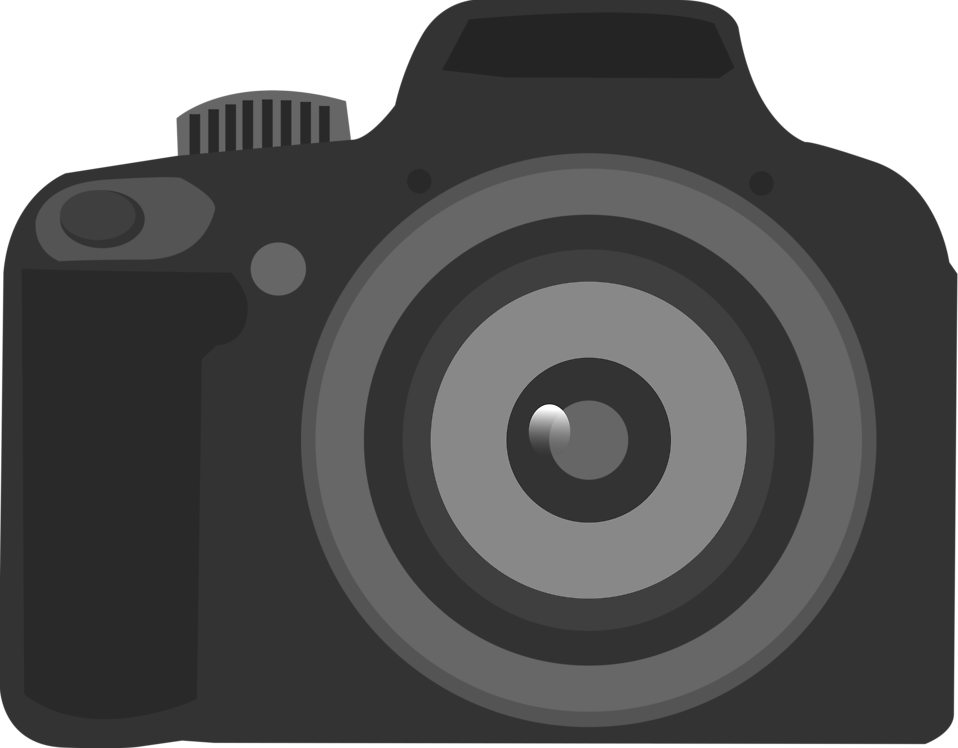 Complex: share a moment in a child’s education with his/her parents.
Simple: easily sort & recollect a child’s developmental history
Medium: capture a moment in a child’s education
major design change #1: individual student views
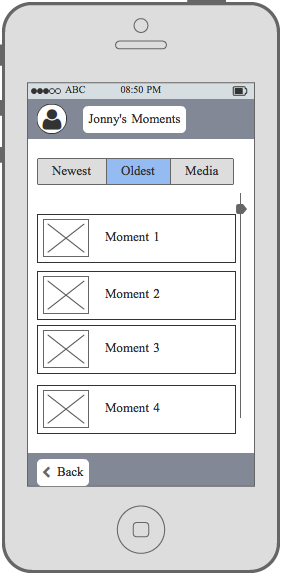 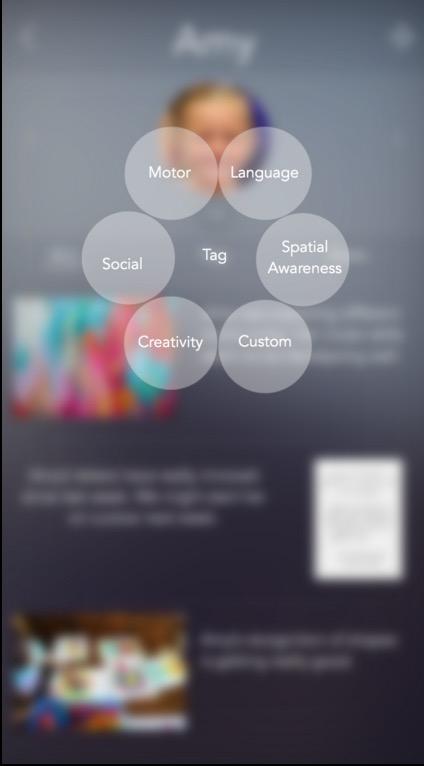 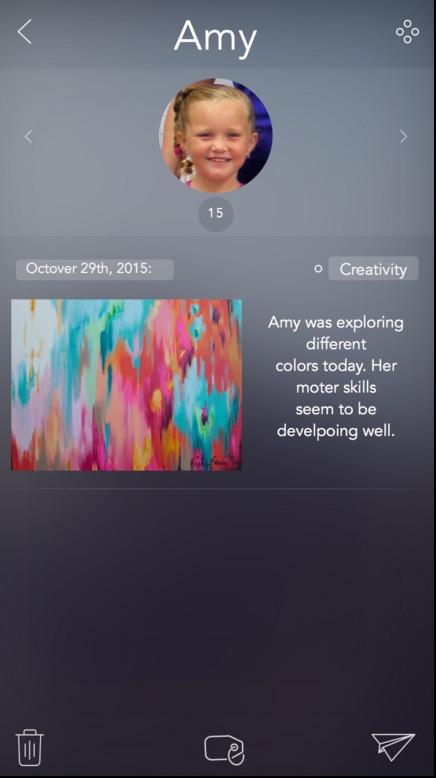 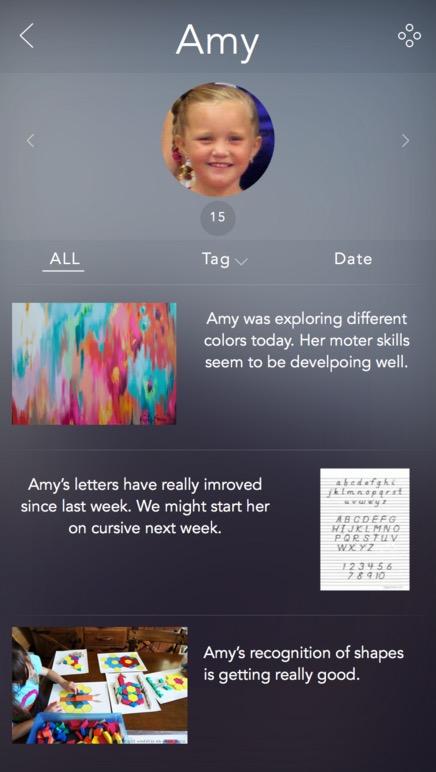 [Speaker Notes: OPTION TO SORT BY TAGS. OPTION TO CATEGORIZE CHILD’S MOMENTS BY TAGS. HAVE GENERAL ARCHIVE + TAGGED ONES (YOU CAN ALWAYS TAG LATER). SEE # OF MOMENTS. HAVE OPTION TO SEND, DELETE, OR TAG EACH MOMENT @ THE BOTTOM.]
major design change #2: grid view
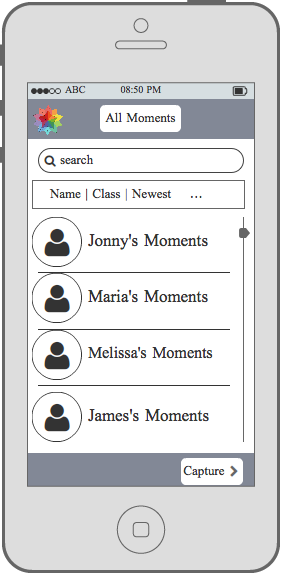 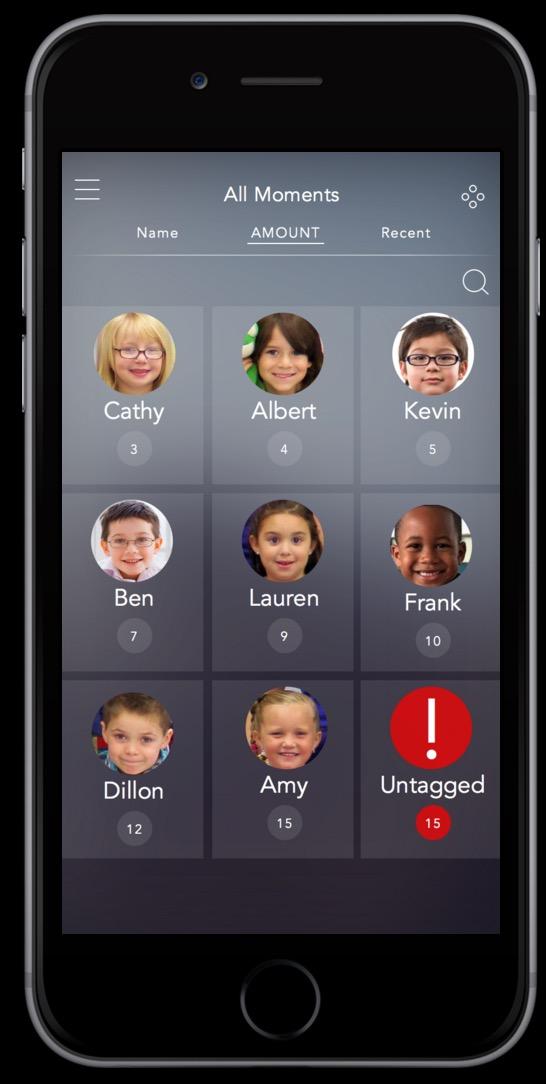 [Speaker Notes: GRID VIEW - FITS MORE, SEE # OF MOMENTS (PAY ATTENTION TO IGNORED STUDENTS), HAVE UNTAGGED MOMENTS (EASE OF USE)]
major design change #3: tagging
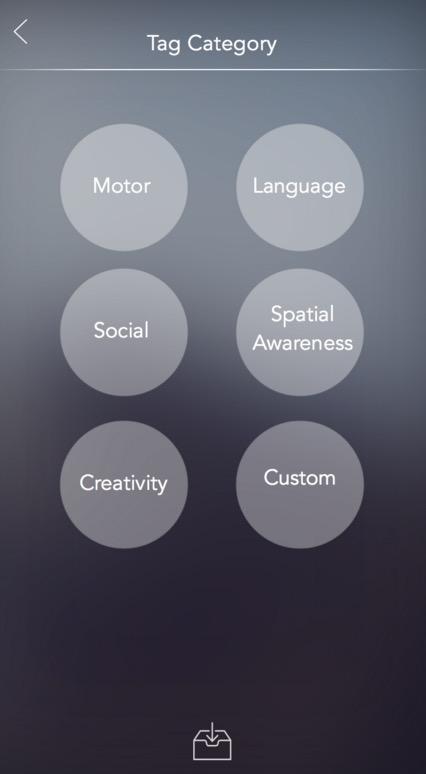 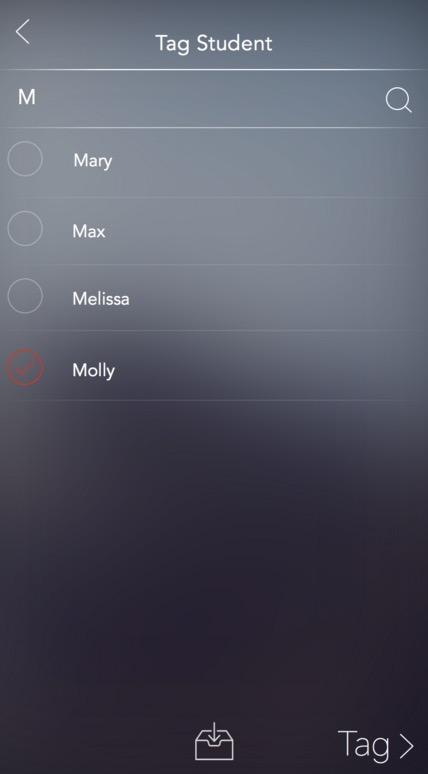 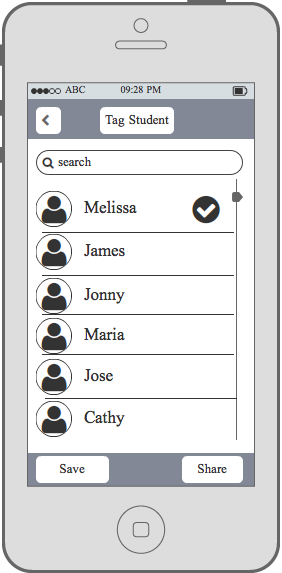 [Speaker Notes: TOOK AWAY THE ‘SHARE IMMEDIATELY’ FUNCTION BASED ON THIS WEEK’S INTERVIEWS @ BING. OPTION TO TAG AFTER YOU CAPTURE OR ARCHIVE IMMEDIATELY.]
task flow, simple: easily sort & recollect a child’s developmental history.
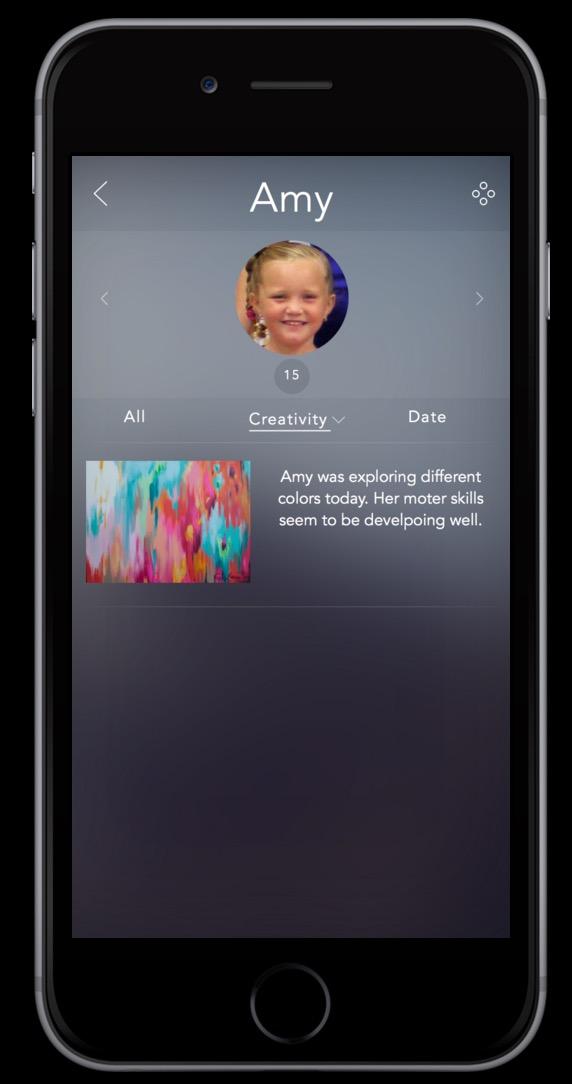 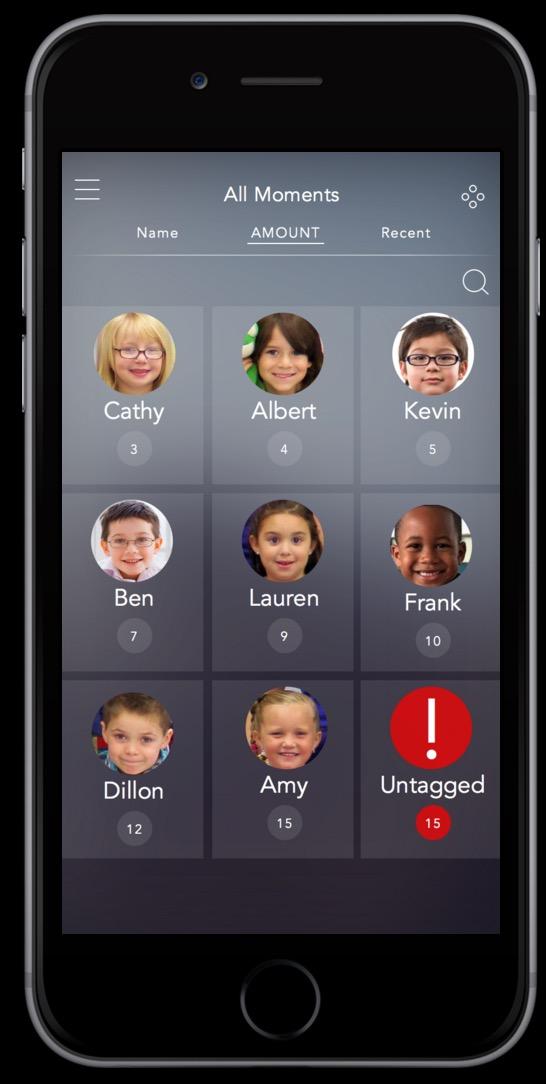 [Speaker Notes: changes from lo-fi:
removal of home screen
grid-view layout
ability to sort by different views for individual children]
task flow, moderate: capture a moment in a child’s education.
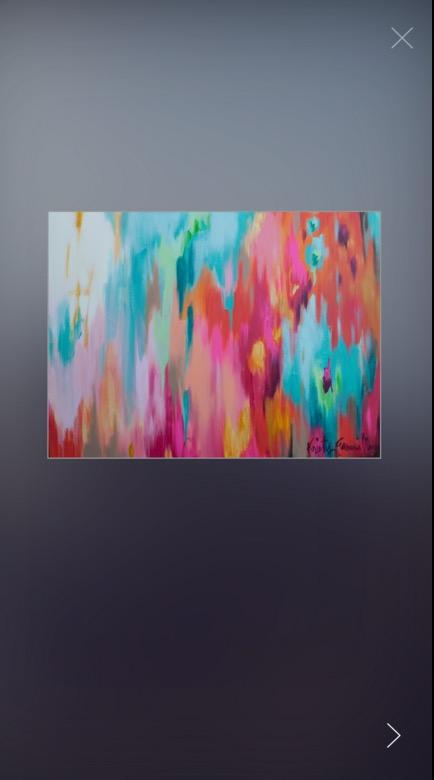 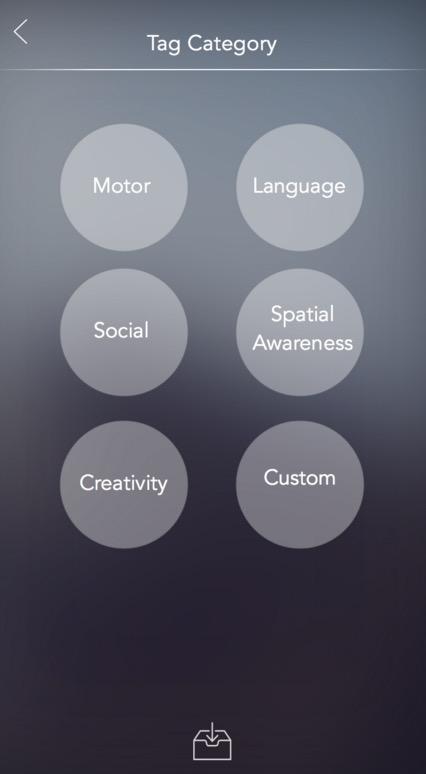 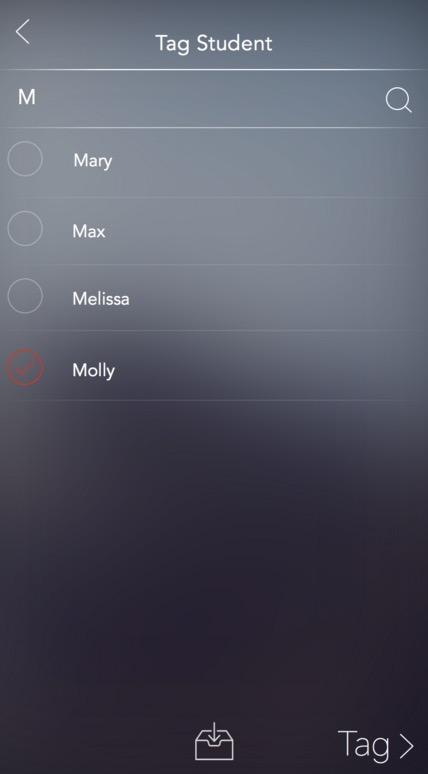 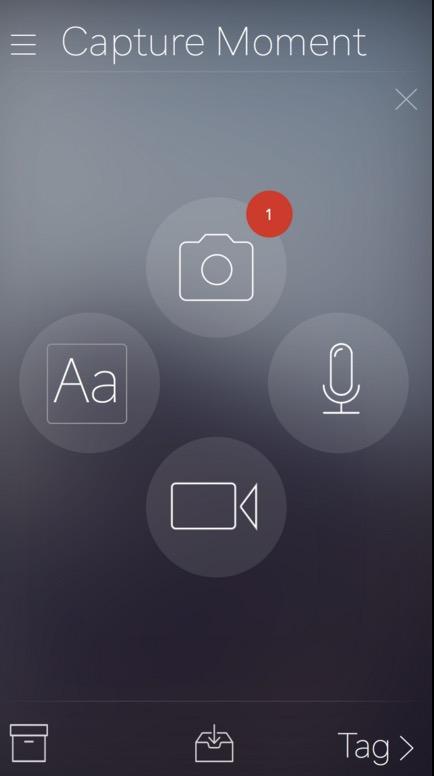 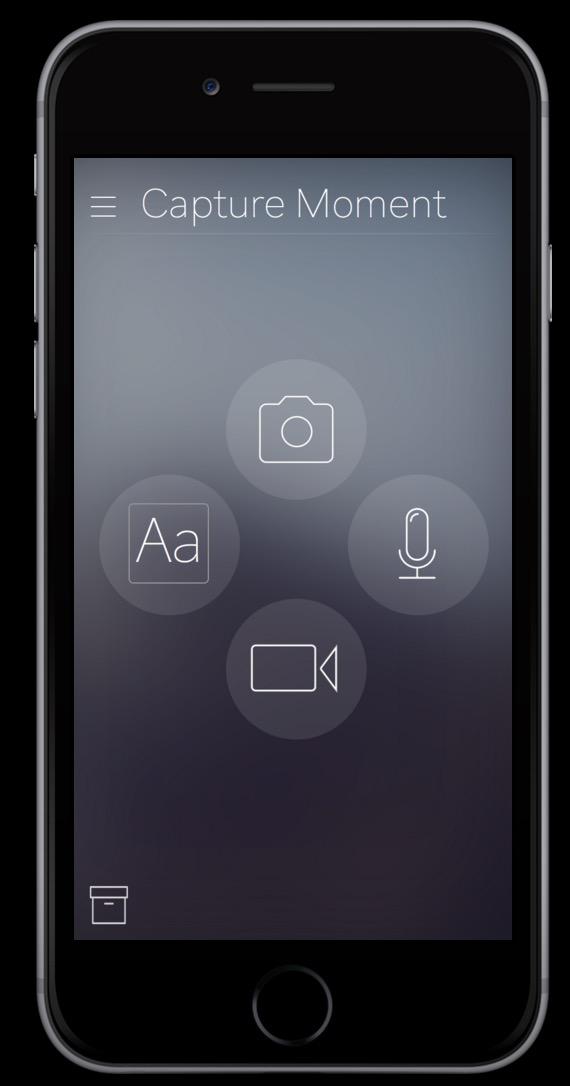 [Speaker Notes: changes from lo-fi: option/ability to tag student by name & category after capturing moment]
task flow, complex: share a moment in a child’s education with his/her parents.
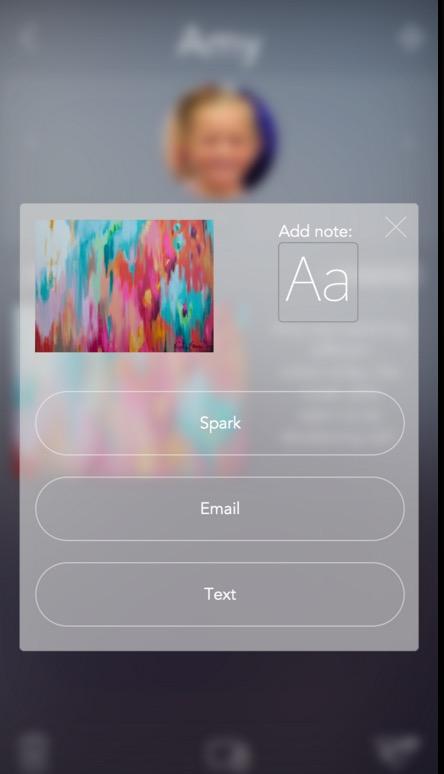 moderate task flow
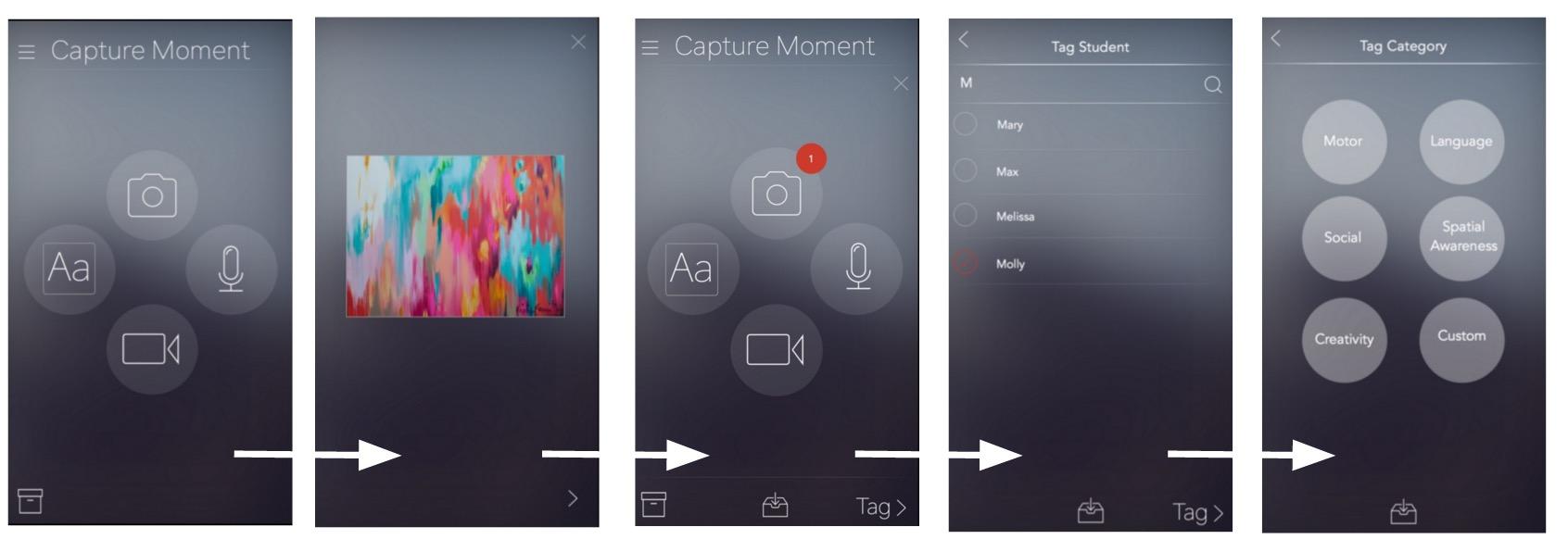 +
simple task flow
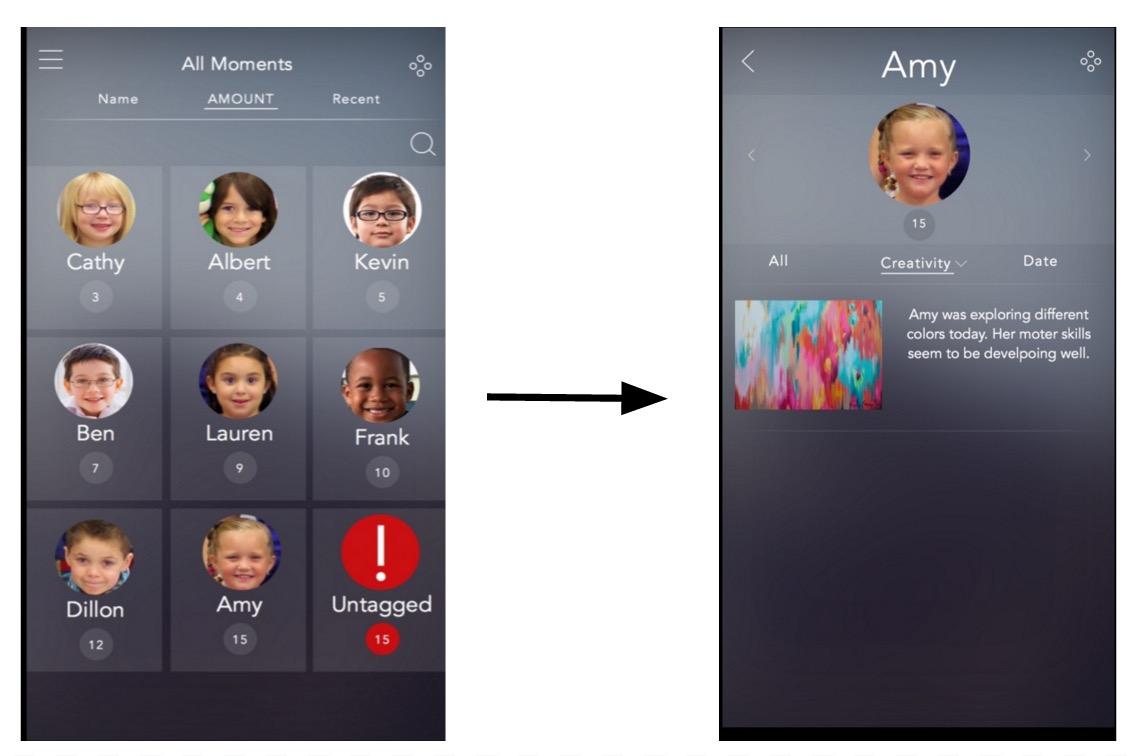 [Speaker Notes: changes from lo-fi: removed ability to send directly to parents after capturing moment]
Prototyping Overview: Tools
Used Marvel + Sketch
Helped: 
A lot of great resources
Don’t have to make everything yourself (icons are provided, templates are provided, easy drag interface. Snap-to-grid system is great, alignment is automatic).
Suitable for design prototyping needs.
Did not help: 
Not interactive
Could not capture pictures/video/voice with prototype.
Had to pay in order to add collaborative function
Downloading screens requires you to upgrade to Premium plan
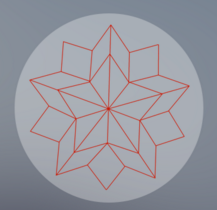 Prototyping Overview: Limitations/Trade-offs
To give a realistic feel, there are many different screens/permutations of different functions.
Non-interactive (no ways to actually capture media to simulate the experience) 
More detailed prototype meant fleshing out more details/adding more screens
Increases learning curve for prototype
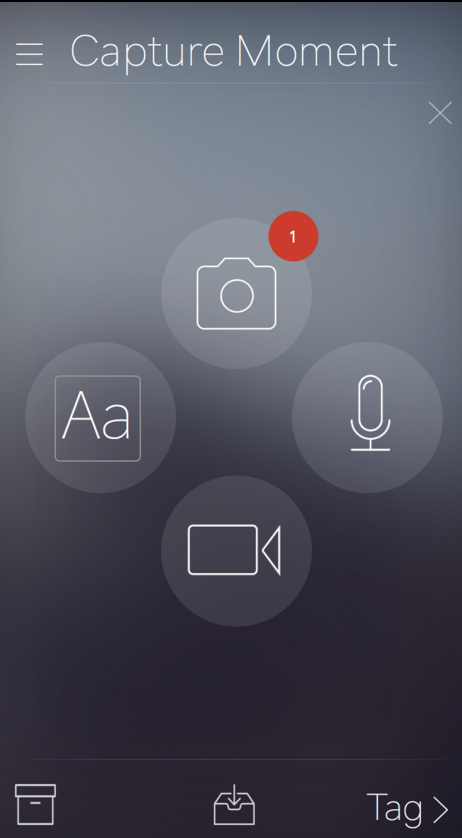 Prototyping Overview:
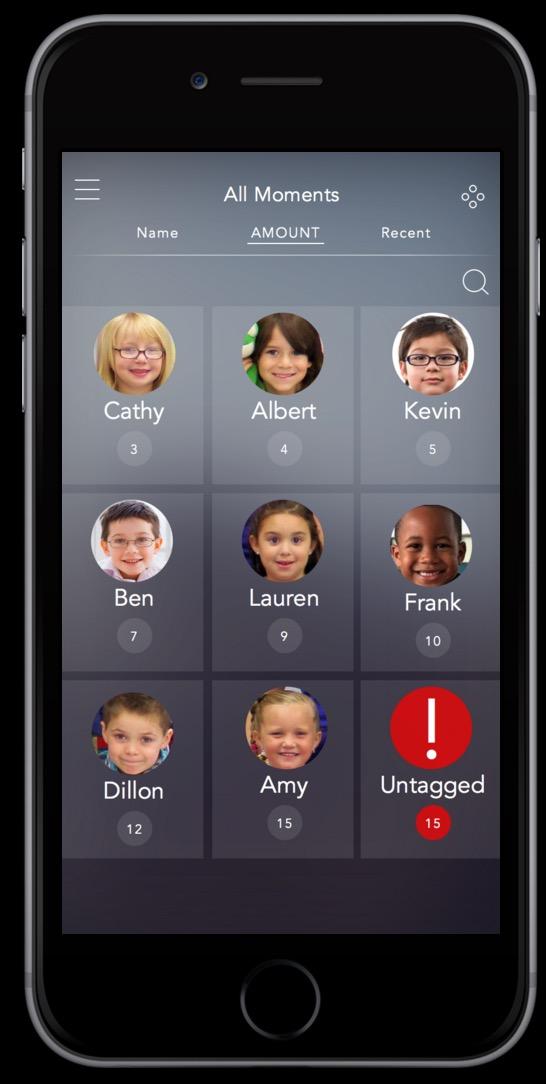 Wizard of Oz: 
Media capture/upload
Sharing
Hand-coded features: 
Pre-populated with data to make it look realistic (screens with images of children, sample text upload, sample picture upload, etc.)
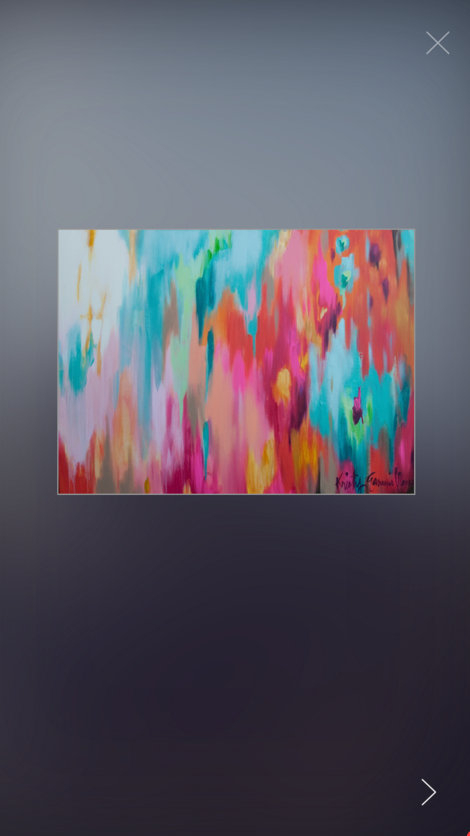 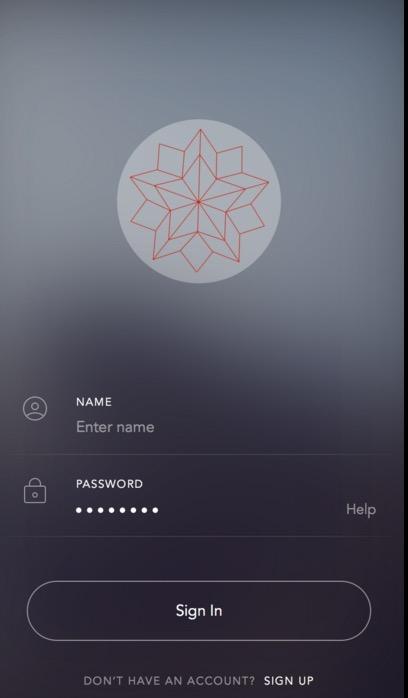 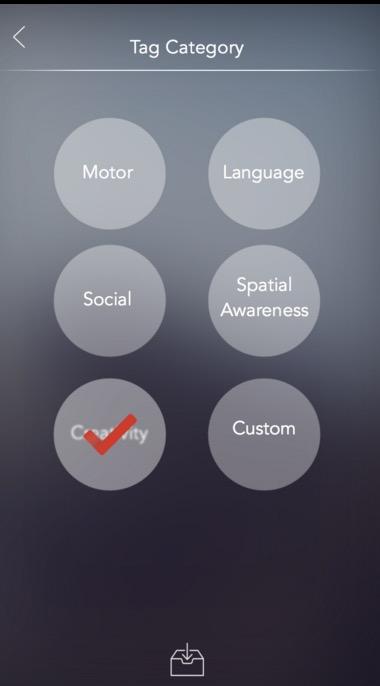 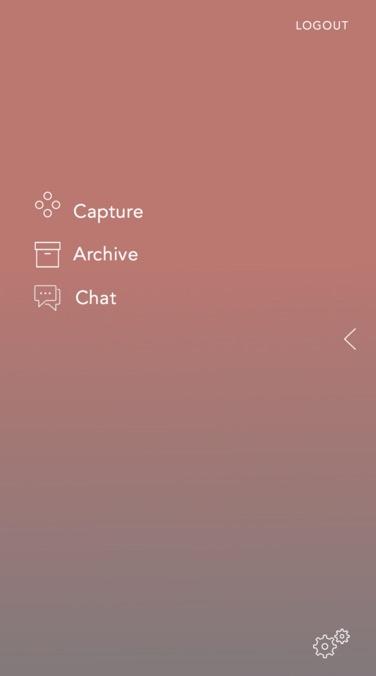 Menu
Log In
Tagging
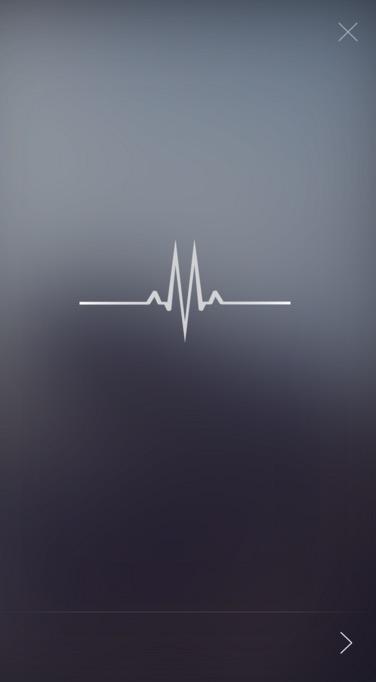 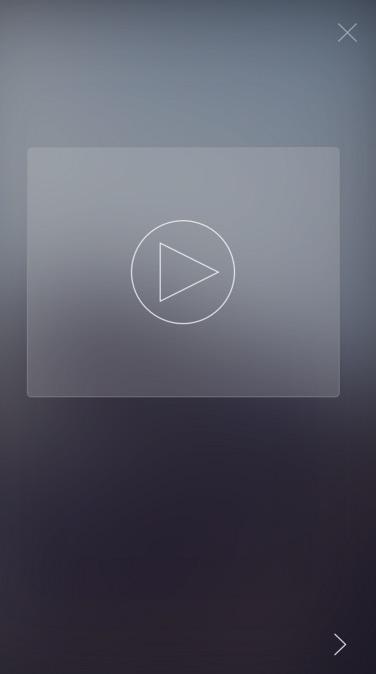 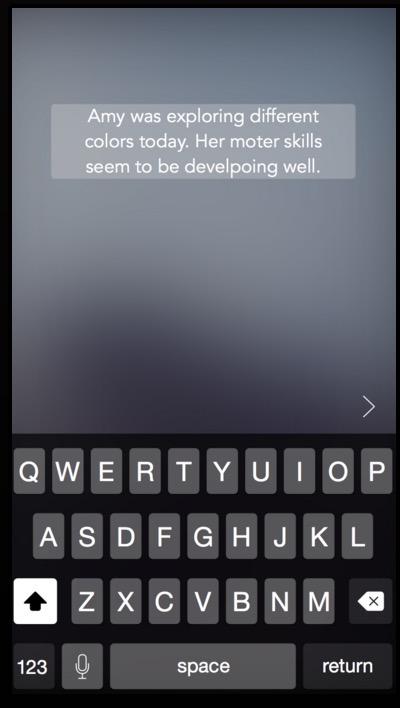 Voice Capture
Video Capture
Text Capture